Farm to Fork
UNIT 4 Feed the World
Economics, Poverty, Population and Carrying Capacity, Genetically Modified Organisms
Lesson 2: Poverty, not just a lack of Money
F2F1
UNIT 4
Global Food – Week 16
Greenhand Test
Jacob, Miguel, Quincy look at the test and figure out which questions you got wrong and why.
Students get into one of the 3 groups of Jacob, Miguel and Quincy.
Get a Official FFA Manual
Page 47 Notebook – Write down the questions you got wrong, find the answer in the FFA Manual, Write the answer in the Notebook.  Discuss the correct answer with your team leader.
Then students can retake the test again.
Must earn a 20 or > to be Proficient to earn your Greenhand degree.
Poverty, Not Just a lack of $Obj. TSW learn about poverty and why it still exists. P. 52 NB
What is poverty?
What does poverty look like?
How are food insecurity and poverty related?
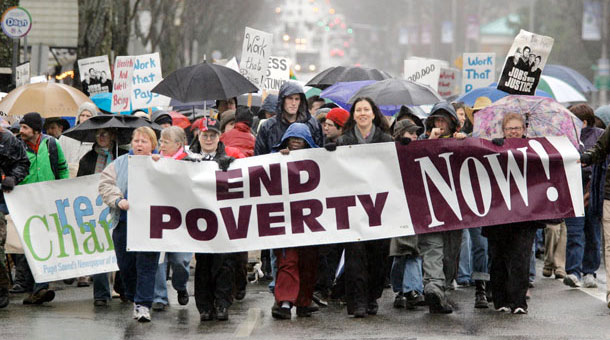 Greenhand Test Review
Get in your groups to study your greenhand test.  Page 47 NB
Feed the NeedObj. TSW research local, state-wide, country-wide, and international programs that work to feed people.  P. 54 NB
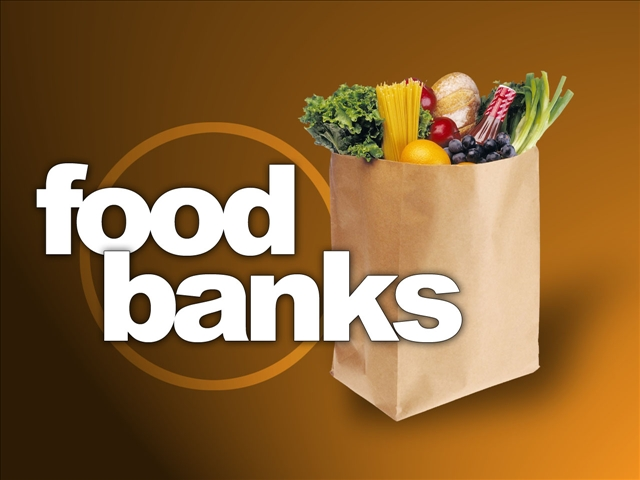 Off the top of your head, what are some organizations that feed people in poverty.
Would you volunteer at some of these organizations?
How can we be part of the feed the need?
Genetically Modified OrganismsObj. TSW learn the pro’s and con’s of producing/ growing GMO’s by reading a articles about GMO’s. p. 56 NB
What was your article about?
What are some concerns about GMO’s after reading this article?
What are some benefits about producing GMO?
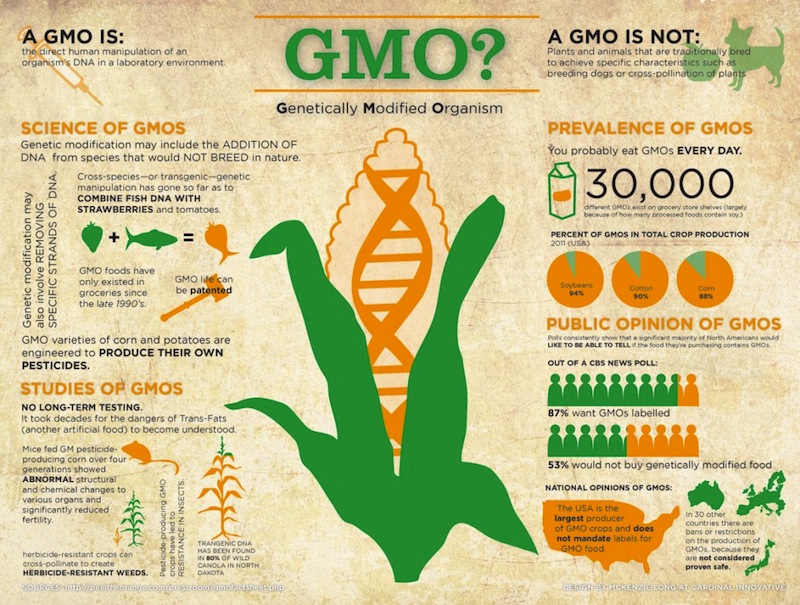 SAE Qualification QuestionnaireYour SAE must be agriculturally related,  created by you,  invested time of 8 hours, supervised by your Ag Teacher and be part of your  grade.
How does it provide real work situations?
What careers is it related to?
How is it part of your career goal?
List the skills, knowledge and attitudes you need for this career that your SAE might apply to.
How can you grow, and become more competent each year in the Ag program with this SAE?
How does your SAE allow for expansion, and/or change?
Have you kept records of your money, and time?
Solutions to Feed the Need: GMO’sObj. TSW research the pro’s and con’s of GMO’s as a solution to decrease poverty. P. 58 NB
Look at the picture to the left. Compare the two types of tomatoes.  Which one is GMO?
What examples of GMO do you know about?
Explain Genetically Modified Organisms in your own words.
GMO VideoObj. TSW watch a video about GMO’s and take notes about some benefits and concerns about Genetically Modified Organisms. P. 60 NB
What does GMO stand for?
Before you watch the video, what do you think you know about GMO’s
What do you want to learn about GMO’s?
Who Controls the Food?Obj. TSW have a greater understanding of why countries import and export food.
What country has the most people?
What country has the least amount of food?
What country has the most food?
Activity: Who Controls the food? P. 57NB
You will be assigned a country/continent: Africa, Europe, America, South America, Asia, 
Stand Next to your country.
Then the food (Small Carrots, Grapes) will be handed out in proportion to the amount of food that country has.
How did you feel about the amount of food your received?
Is it fair that North America has the majority of the food but not the majority of the people?
Write a ½ page reflection describing your feelings about this experience.  For example, how did it feel to have minimal food when others had more than they needed?
What can be done to Feed the Need?
Lesson 3: Genetically Modified Organisms
F2F1   UNIT 4
Global Food
GMO Research Activity
Pro GMO
Find 6 Arguments for GMO’s																																																															Con GMO								Find 6 Arguments against using GMO’s
Guest Speakers = GMO
Pro’s & Con’s GMO’sObj. TSW create an argument for or against GMO’s. p.58NB
From your research yesterday, write three arguments for GMO’s.
From your research yesterday, write three arguments against GMO’s.
What is your opinion about GMO’s.  Support your opinion.
The Great GMO DebateSplit the class in ½, facing each other. Present opening arguments, opinions and rebuttals.
Write a reflection about the GMO debate.  State your claim and include evidence for support. 
Evaluate what could have been improved for individuals, or group performance?
The Great GMO Debate
Con
Unsafe- unknown long term consequences
Possible Cancer/ digestive systems research needs
GMO farmers out competed
Too much fertilizer used
Cross Pollination
GMO produce out compete native plants
Decreases Biodiversity
Possible Allergy 
Decrease Antibody Resistance
Pro
No Pesticides used for some crops
Vaccines created, decrease diseases
Increase quality of Product – Vitamin A
Increase Quantity of Food
Decrease Starvation
Bayer – increase research, increase jobs
$ own genetics
Tolerance to heat/ cold/ drought grow food in areas previously not available
Lesson 4: Populations-People & Carrying Capacity
F2F1   UNIT 4
Global Food
Earth’s Carrying CapacityObj. TSW learn how the increase in world population will have an impact on them. P.60 NB
Approximately how many people live in CA?
Approximately how many people live in the US?
Approximately how many people live on the Planet?
Earth’s Human Population Growth
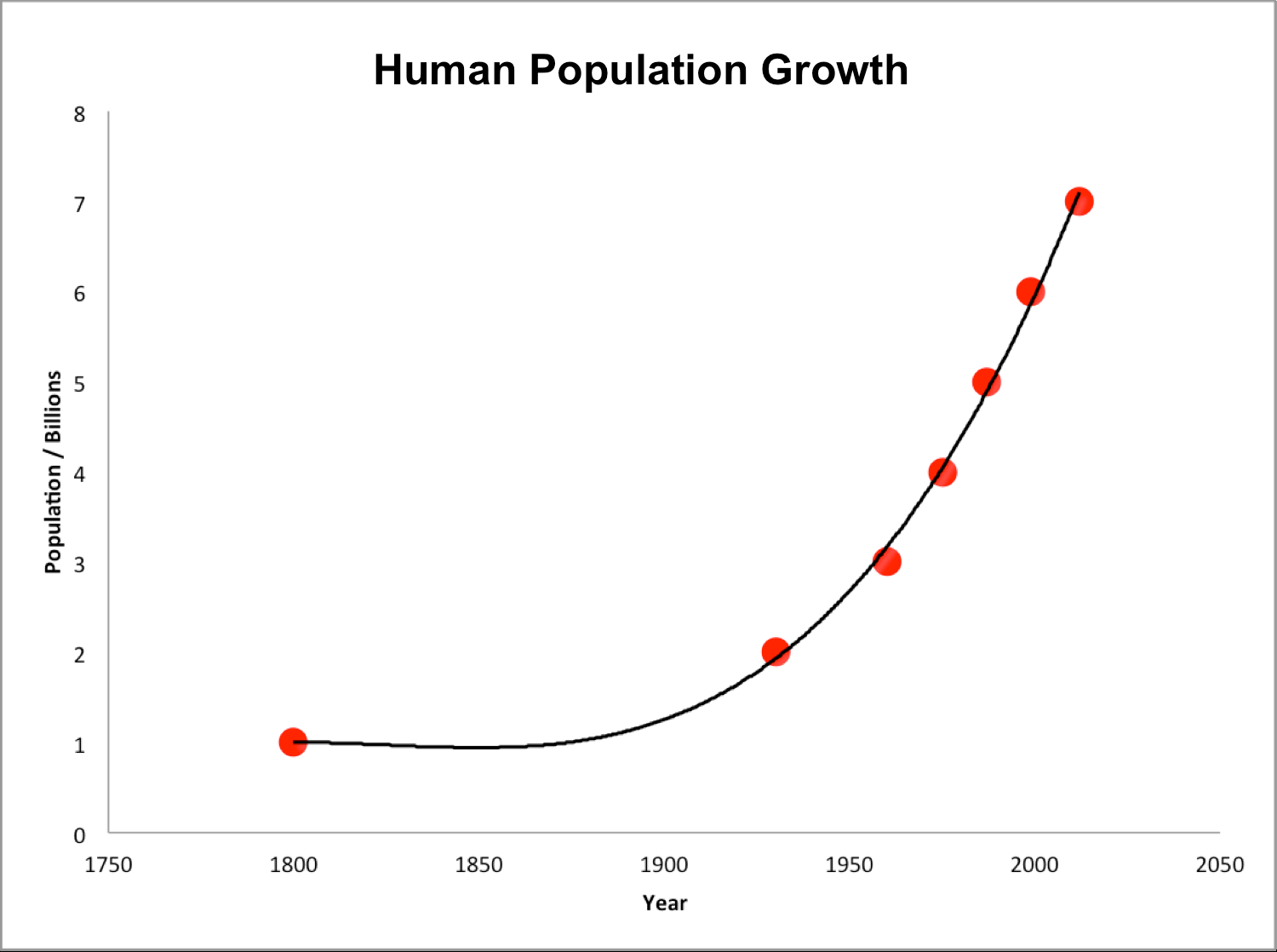 Activity: Population Growth Analysis
Introduction of Reindeer to St. Matthews Island in Alaska.
Analyze the graph of the growth of Reindeer from the original 29 that were introduced to St. Matthew’s Island.
Answer the 5 Preview questions.
Answer the analysis questions in complete sentences.
Finally, is there any relevance between this example of overpopulation and the human population on the Planet?  2 – 3 sentence answer.
United NationsIntegrating Population Issues into Sustainable Development
Students research the website:
Who are the United Nations?
What do they do?
How are they part of the solution for sustainable development?
12/14 Earth’s Carrying CapacityObj. TSW understand that Biocapacity of countries and the carrying capacity of the planet are interlinked. P.62 NB
What are limiting factors in a Carrying Capacity graph?
What are some Density Dependent Factors?
What are some Density Independent Factors?
12/15 Sustainability WorldwideObj. TSW apply and discuss why it is important for sustainable practices to be enforced worldwide.p.64 NB
Describe sustainability.
Describe 3 sustainable practices you have learned in this class.
What are the implications of increased population growth if sustainable practices are not enforced?
How to end poverty in 15 years video
I have no TV.com
Take notes on page 67 Nb
Online Article: Has Earth reached its Carrying Capacity?
Maxine Abrulo – Coit Tower
Answer questions from the WS.
Summative Assessment
Students should answer the following questions after they have gathered all their research:
Which of your five foods did you find for sale in other circulars? Why do you think they were for sale in more than one place?
Which of your 5 foods were more expensive or less expensive? Why do you think that is?
Notice and write about any trends that developed at certain grocery stores. For example, was the Dollar Store always the cheapest? Why? 
Finally, the class will have a discussion about the supply and demand of food in our grocery markets. 
What drives the economy of food? 
Students will write a reflective 1 page paper summarizing all the activities from this key assignment, tying in the biocapacity of countries, the imports of food from other countries, and changes they may make in their lifestyle as a result.
Sustainability
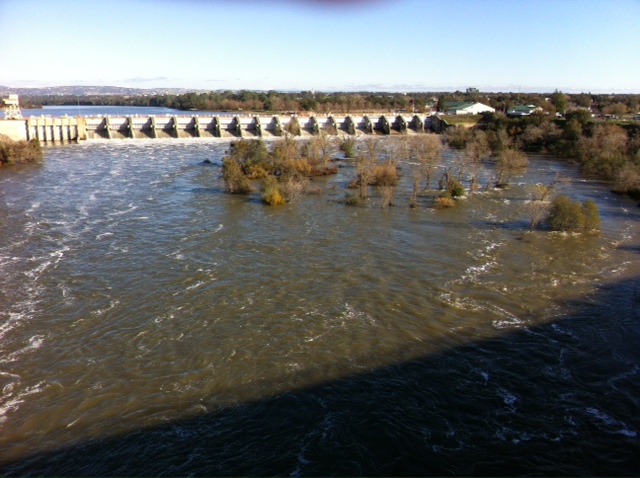 American River at Nimbus Dam 
December 17, 2016
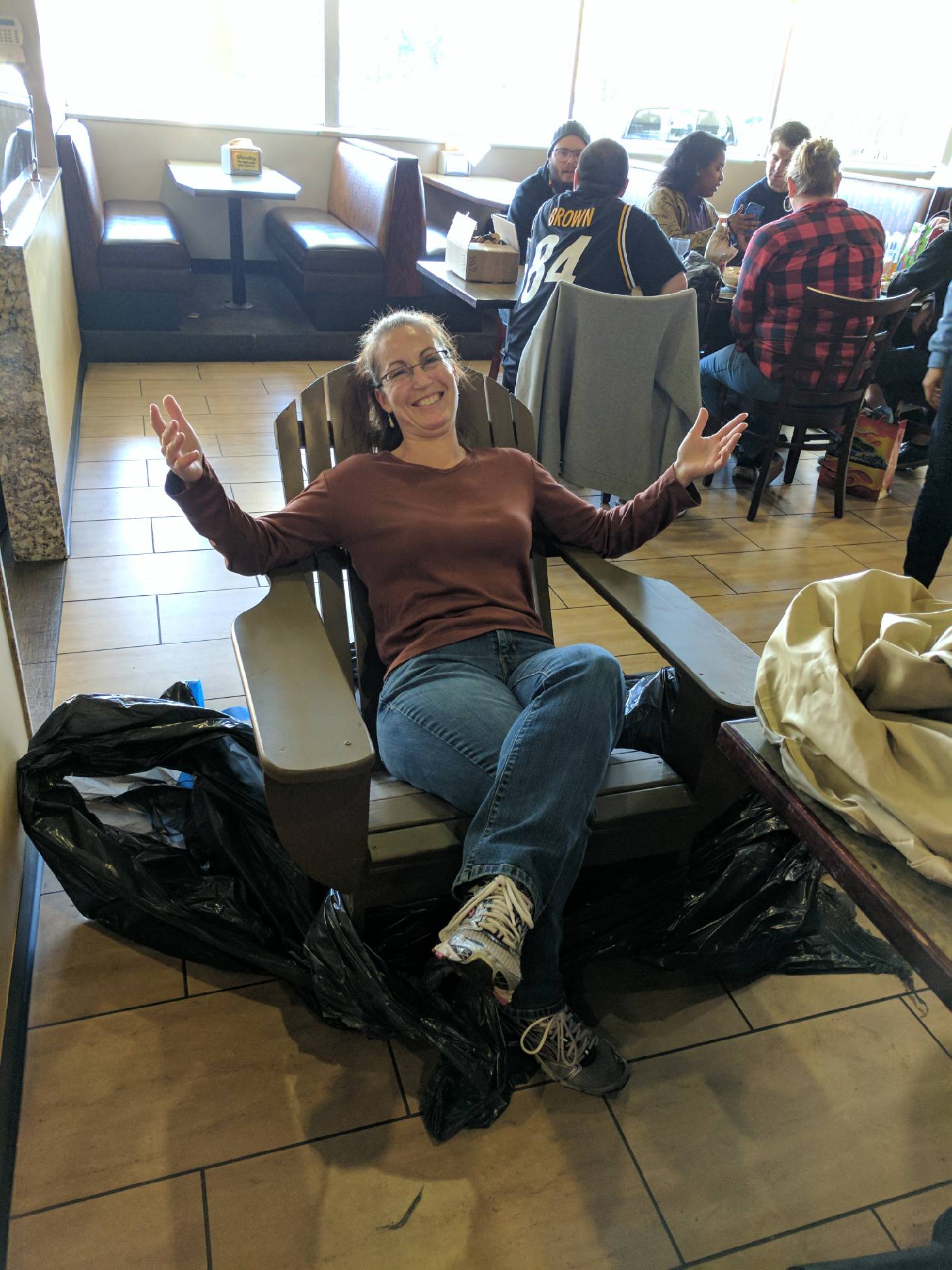 RCHS Construction Students make McAllister an Anderondike Chair for Christmas!
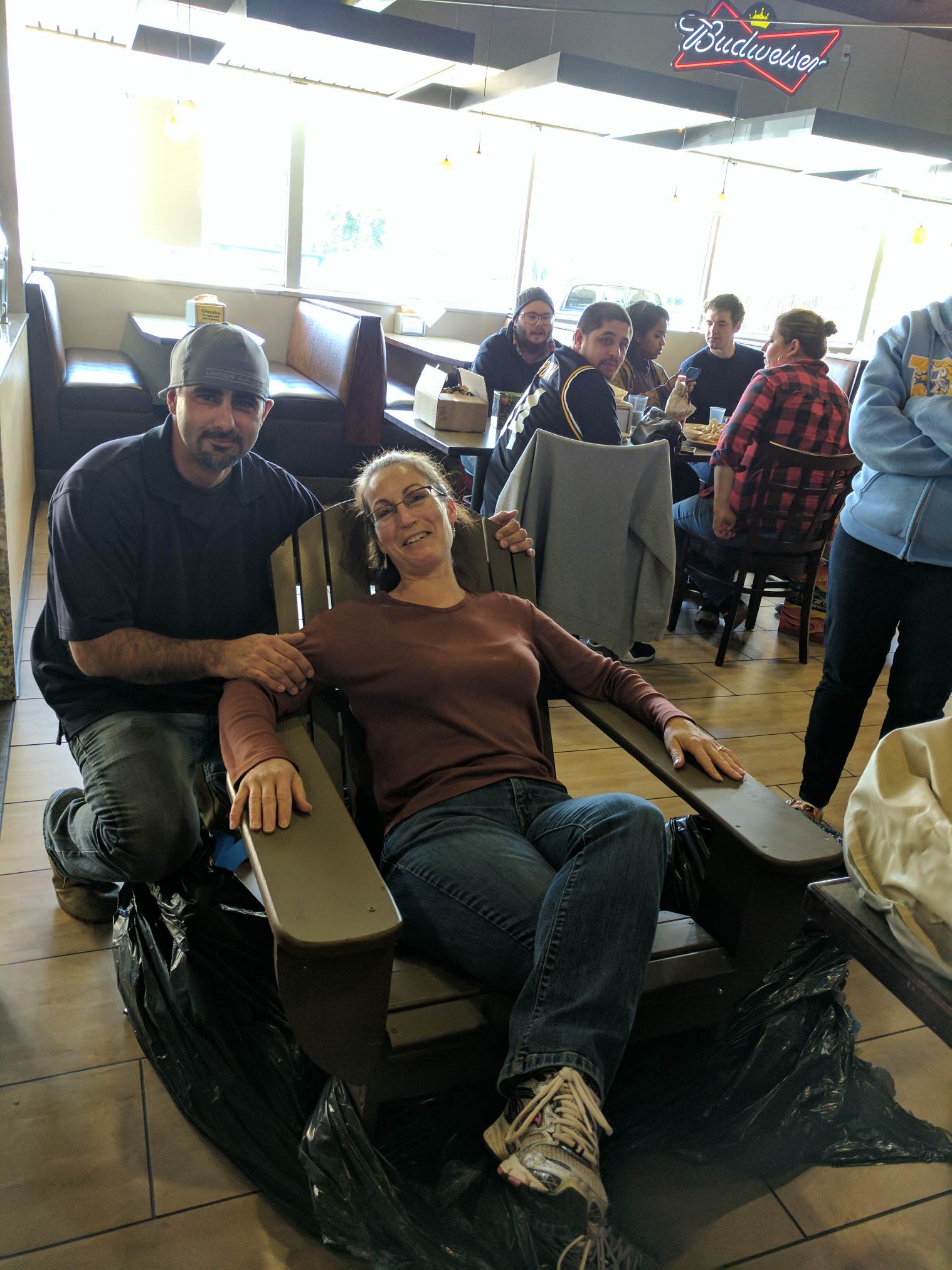 Thank you Mr. Billington for teaching your students how to make Adderondike chairs!
January 3rd From the SoilObj. TSW gain a better perspective of the importance of healthy soil. P. 80 NB
What are the components of healthy soil?
Why is Farm to Fork important?
Explain what you have learned about growing healthy food for RCHS students and Culinary?
Second Barcode
Take 3 – 4 Notes in the 2 minute video.
After watching the short video clip, what are your thoughts?
How realistic is a second barcode?
Activity:  The Story of Foodnourish.org
Objective: Students examine food labels and conduct research to trace food paths from the original plant or animal source. They then make posters describing the story of a particular food.   
Question:  How does the way food is raised, processed, transported, and eaten impact both people and the environment?
Read the background information.
1/4 Bayer Crop ScienceObj. TSW learn about local companies that play a role in our Agricultural success. p.82 NB
What association do you have with Bayer?
  Why would a Pharmaceutical company get involved with Crops and growing Food?
How does what you have learned about Bayer Crop Science under score the importance to growing healthy food worldwide?
Final Presentation –PPT
Farm to Fork Project	PART 2  DUE  McAllister needs to review your progress of your project before January 8TH.
PPT Individual: 10 – 15 Slides		PPT Two students: 15 – 20 Slides
Introduction:  Briefly review your project for us.
Data
Qualitative Data: Words, Descriptions, Pictures,  Video
Quantitative Data: Tables, Charts, Graphs
Data Analysis
What does the data mean?
What were some things that you learned from mistakes you made?
What would you do differently next time?
Conclusion
Explain what your project meant to you and how the class Farm 2 Fork has helped you gain a better understanding of your project/ gardening caring for plants/& or soil .  If you were in charge of feeding the world, or creating more sustainable practices worldwide how you would go about it?
Works Cited    Title. Author. Website link.
Yolo Farm to Fork. By Dorthy Peterson. Dir. Dominic Machi. Perf. Beth Harrison. Yolo Farm To Fork. Yolo Farm to Fork.org, n.d. Web.
Carbon Cycle Review  P. 84 NBObj TSW review how important the carbon cycle is to us.
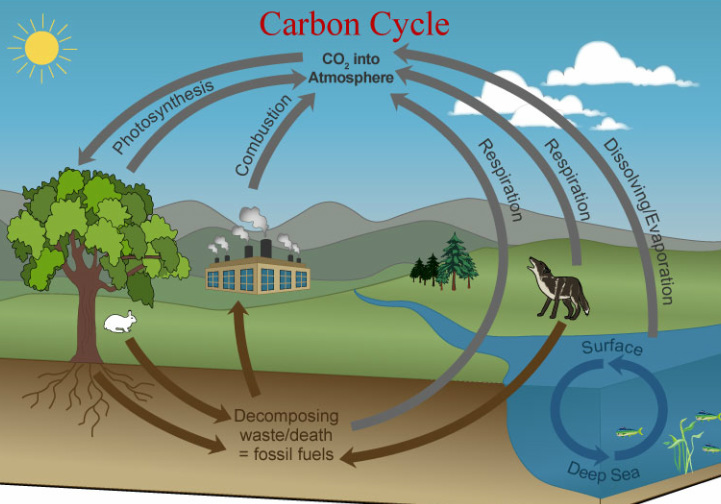 What is the Carbon Cycle?
How does CO2 cycle through the Biotic and abiotic factors?
List 6 processes of the Carbon cycle.
Greenhouses & Carbon Cycle Activity. p. 85NB
"What happens to the carbon dioxide you breathe out or the carbon dioxide released from a burning paper?”
How does the carbon cycle influence the greenhouse effect?
How do greenhouses utilize the greenhouse effect to promote plant growth?
How is greenhouse plant cultivation a sustainable practice?
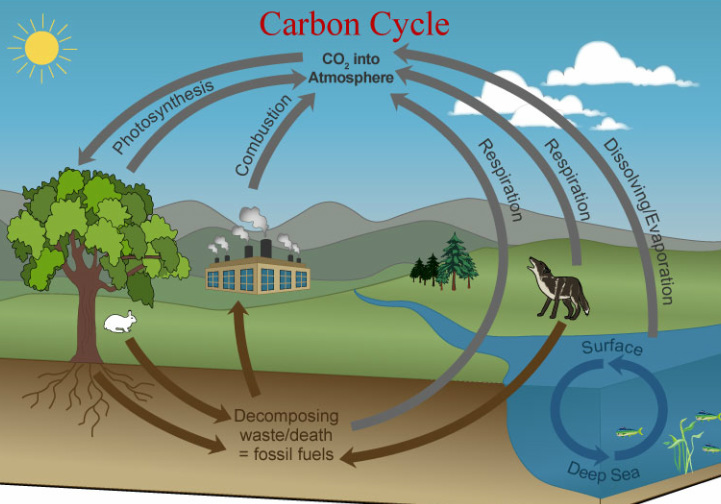 Students will draw the carbon cycle. Labeling the 6 processes that take place: Photosynthesis, Cellular Respiration, Exchange, Sedimentation & Burial, Extraction and Combustion. Students will gain a better understanding of how carbon cycles between the atmosphere, geosphere, hydrosphere, and biosphere form their graphical simulation of the carbon cycle.
Bayer Crop Science P. 85 NB
Where is Bayer Crop Science in West Sac?
What does Bayer Crop Science do concerning agriculture?
Give 3 examples of how  they are involved in agriculture.
How does it relate to Farm to Fork?
1/5  Food Inc.Obj. TSW make connections between how food is produced and why Farm to Fork is so important. 86 NB
What impression was left on you by the movie Food Inc.?
What did you learn from Food Inc. that changes how you think about food?
If you got to meet Micheal Pollan in person, what would you like to ask him?
1/9 Nourish.orgObj. TSW learn p. 88 NB
Name three things about the video that you learned.
How does Nourish relate to Food Inc. and to Farm to Fork?
How has Nourish changed your thinking about food?  And what is healthy.
1/10 Understanding where our food comes fromObj. TSW explain three aspects of how this class has impacted themselves, or the school or the community. P. 90 NB
If someone were to ask you, “What was the Farm to Fork” class like?  How would you describe what was taught in the class?
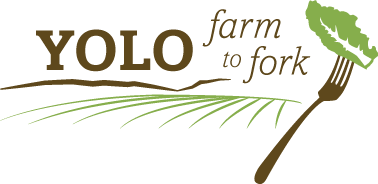 1/11